Figure 3. Overview of resources that can be queried via the cross-resource search interface (A) (Query all databases). ...
Nucleic Acids Res, Volume 40, Issue W1, 1 July 2012, Pages W597–W603, https://doi.org/10.1093/nar/gks400
The content of this slide may be subject to copyright: please see the slide notes for details.
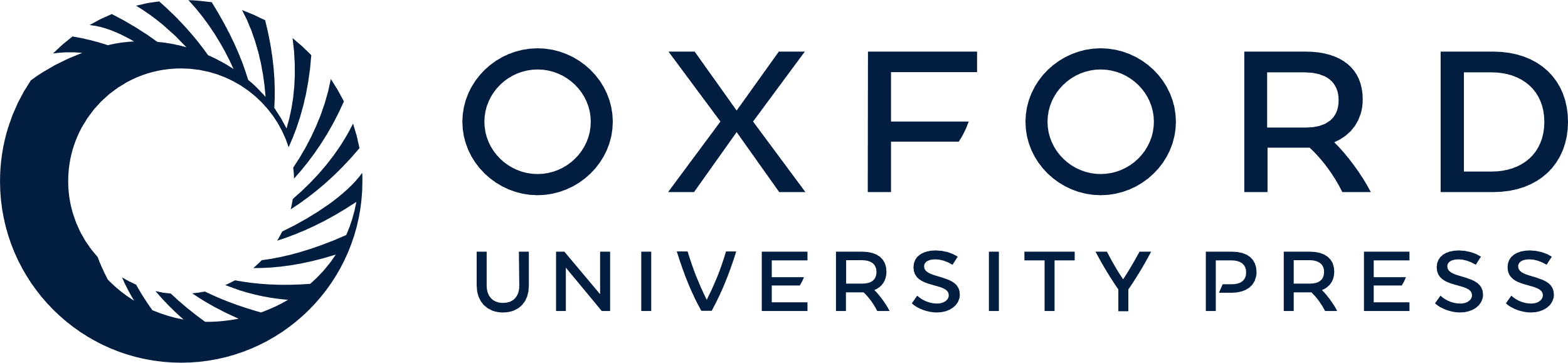 [Speaker Notes: Figure 3. Overview of resources that can be queried via the cross-resource search interface (A) (Query all databases). If a resource implements the cross-resource search interface (B) (indicated by the red box named ‘Query interface’ and the arrow leading to the resource), ExPASy will query the resource directly. Other resources that do not implement this specific interface (even if they have other query features), are not included in ExPASy’s parallel query.


Unless provided in the caption above, the following copyright applies to the content of this slide: © The Author(s) 2012. Published by Oxford University Press.This is an Open Access article distributed under the terms of the Creative Commons Attribution Non-Commercial License (http://creativecommons.org/licenses/by-nc/3.0), which permits unrestricted non-commercial use, distribution, and reproduction in any medium, provided the original work is properly cited.]